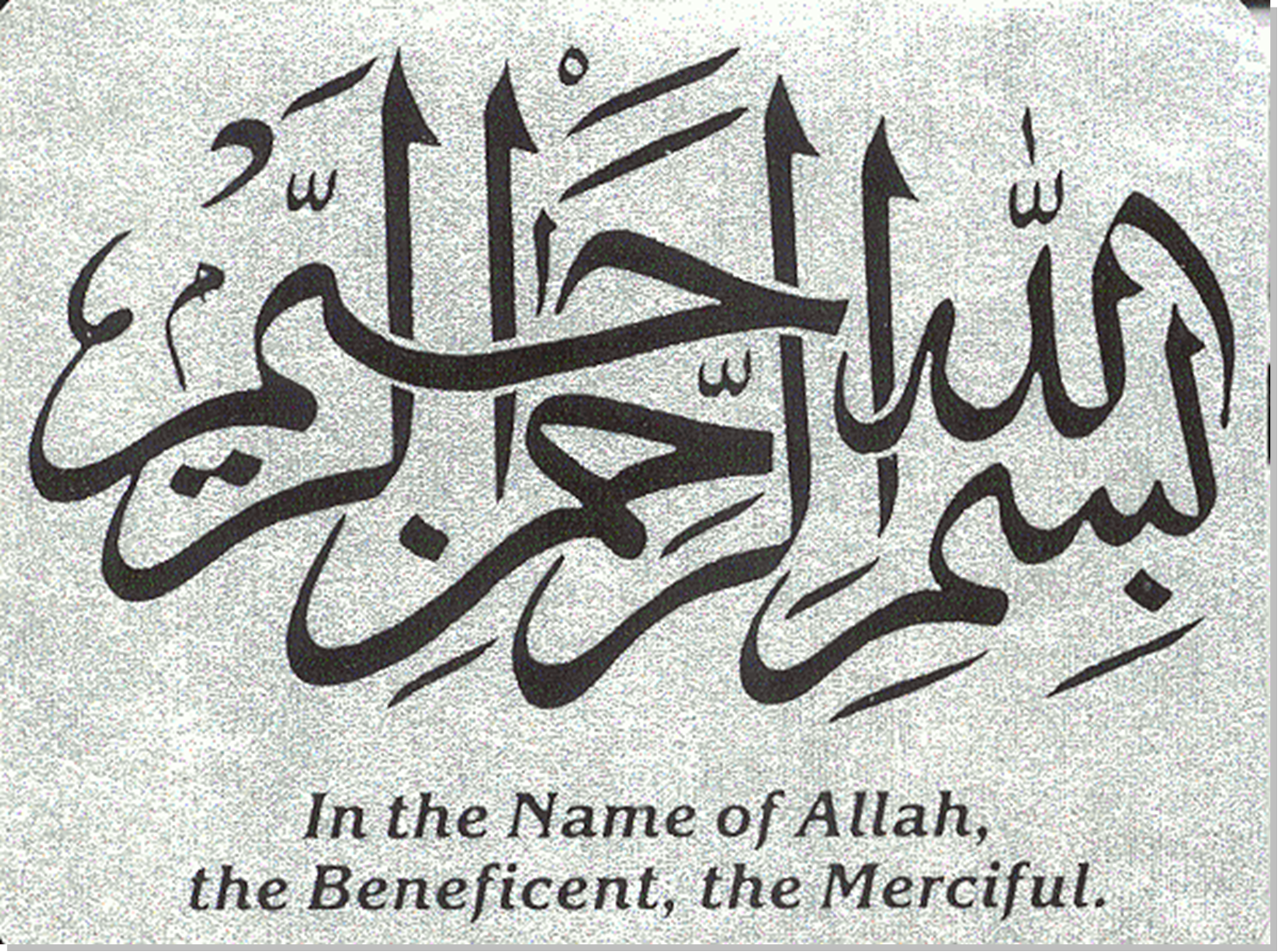 HYPERTENSION
Dr Abrar Akbar 
Associate Professor 
Medical ICU, HFH
UNIVERSITY MOTTO, VISION, VALUES & GOALS
MISSION STATEMENT
 To impart evidence-based research-oriented health professional 
     education 
 Best possible patient care
 Mutual respect, ethical practice of healthcare and social 
     accountability.
 
VISION AND VALUES
 Highly recognized and accredited centre of excellence in 
     Medical Education,Using evidence-based training techniques
     for development of highly Competent health professionals,
     who are lifelong experiential learner and are Socially accountable.
GOALS
      The Undergraduate Integrated Learning Program is geared 
          to  Provide you with quality medical education.
      Provide thorough grounding in the basic theoretical 
          concepts underpinning the practice of medicine. 
 
•    Develop and polish the skills required for providing medical
      services at all levels of the Health care delivery system. 
•     Help you attain and maintain the highest possible levels of 
       ethical and professional conduct in your future life. 
•    Kindle a spirit of inquiry and acquisition of knowledge to help
      you attain personal and professional growth & excellence.
SEQUENCE OF LGIS
Learning objectives
Definition
Integration with pathophysiology
Types and risk factors of Hypertension
Related Clinical Features
Complications
Investigations
Management
Research articles related to topic
Ethics
LEARNING OBJECTIVES
AT THE END OF THIS LECTURE STUDENTS SHALL BE ABLE TO LEARN:

 Definition and causes of Hypertension
Classification of Hypertension
Pathophysiology of Hypertension
Signs and symptoms of Hypertension
Investigations
Medical management
Recent advances
Ethics
PROF UMER MODEL OF INTEGRTED LECTURE
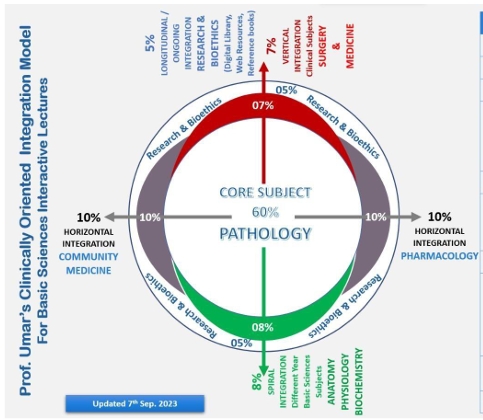 Definition
Hypertension is a long term medical condition in which blood pressure in the arteries is persistently elevated.

Persistent systolic BP more than or equal to 140 mmHg and/or diastolic BP more than or equal to 90 mmHg.
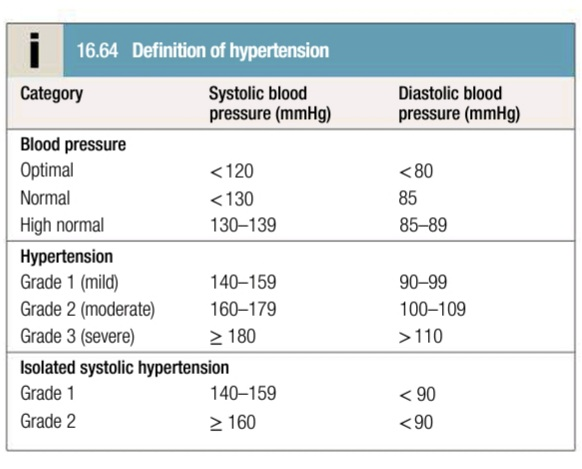 Pathophysiology
Normal Blood pressure is maintained by four mechanisms:
Sympathetic Nervous System Activities
Activities of Vascular Endothelium
Activities of Renal System
Activities of Endocrine System
Sympathetic nervous system involvement
Falling BP activates sympathetic nervous system. It increases heart rate and cardiac contraction.
Increased heart rate and cardiac contraction cause peripheral arteriolar vasoconstriction and promote release of renin from kidney.
So ultimately blood pressure is increased by increased systemic vascular resistance and increased cardiac output.
Activities of vascular endothelium
Vascular endothelium produces vasoactive substances and growth factors e.g nitric acid, endothelin etc.

These substances are potent vasoconstrictors and increase the blood pressure by increasing peripheral vascular resistance.
Renal System Involvement
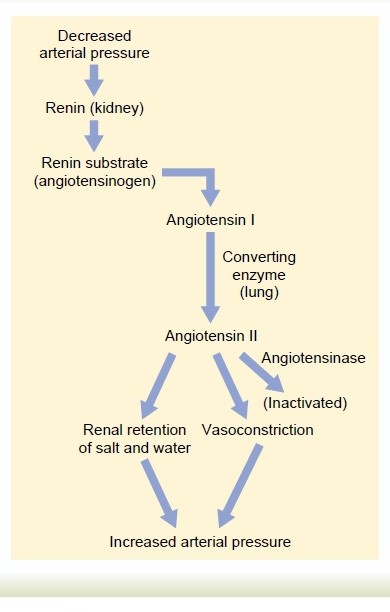 Endocrine System
When angiotensin-II is stimulated in adrenal cortex, it results in aldosterone secretion.

Aldosterone stimulates kidneys to retain sodium and water. Thus the BP and cardiac output will get increased.
Etiology
Primary Hypertension: elevation in BP without any identified cause. 90-95%.

Secondary hypertension: elevation in BP due to an exact cause. 5-10 %.
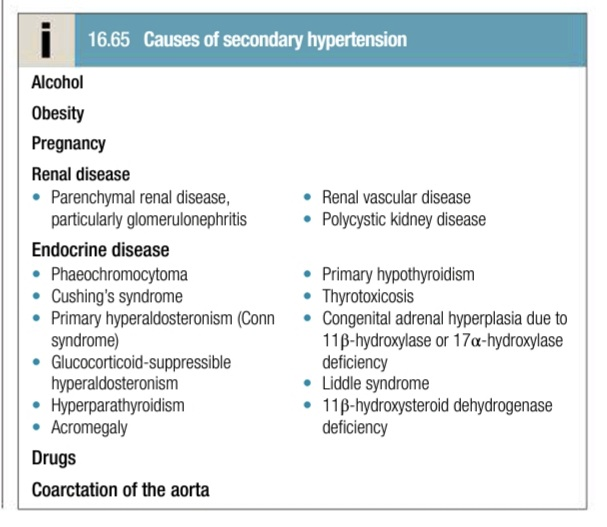 Risk Factors
Clinical Features
Sometimes hypertension does not cause any symptoms; hence known as silent killer disease.
In some patients symptoms develop:
      severe headache
      blurred vision
      dizziness
      nausea
      vomiting
      epistaxis
      SOB
      irregular heartbeat
      papilledema 
      facial flushing
Complications
Cardiovascular system:
     Ventricular Hypertrophy
     Ischemic Heart disease
     Heart Failure
     Aneurysm

Kidneys:
     Nephropathy
     Proteinuria
     Renal failure
Central nervous system:
     Stroke
     Hypertensive Encephalopathy
     Subarachanoid Hemorrhage
     Multi infarct Dementia

Eyes :
     Hypertensive Retinopathy
     Blindness
Investigations
History and physical examination
urinalysis- for blood, protein, glucose
CBC, RFTs and serum electrolytes
BSR
Serum total and hdl cholesterol
TFTs
ECG
Specialized Investigations
CXR: to detect cardiomegaly, coarctation of aorta, heart failure
Ambulatory BP recording: to assess borderline or ‘white-coat’ hypertension
Echocardiogram: to detect or quantify left ventricular hypertrophy
Renal Ultrasound: to detect possible renal disease
Urinary catecholamines: to detect possible pheochromocytoma
Urinary cortisol and dexamethasone suppression test: to detect possible cushing's syndrome
Plasma renin activity and aldosterone: to detect possible primary aldosteronism
Management
Management of hypertension is two pronged 

Lifestyle modification

Pharmacological therapy
Lifestyle modification
Weight reduction 
DASH diet (dietary approaches to stop hypertension)
Dietary sodium reduction
Exercise 
Stress management 
Reduced alcohol intake
Intervention Thresholds
Clinic BP <140/90:  offer to check BP at least every 5 years

Clinic BP ≥140/90:  offer ABPM


ABPM ≥135/85                   ABPM ≥150/95

Lifestyle intervention    antihypertensive drugs
Patient education
Annual review
Clinic BP ≥180/100: antihypertensive drugs
Pharmacological Therapy
Diuretics: thiazides or loop diuretics are used. They inhibit sodium reabsorption. E.g chlorothiazide, furosemide.

ACE Inhibitors: reduce conversion of angiotensin-I to angiotensin-II and prevent vasoconstriction. Should be used with care in patients with impaired renal functions.  E.g captopril, enalapril.
Angiotensin receptor Blockers: have similar efficacy to ACE inhibitors but do not cause cough. E.g valsartan

Calcium Channel Blockers: block movement of extracellular calcium into cell thus causing vasodilation. E.g amlodipine.

Beta- blockers: reduce workload of heart and blood vessels, no longer used as first line antihypertensive. Not used in patients with heart failure. E.g metoprolol, bisoprolol.
Combined alpha and beta blockers: sometimes more effective than beta blockers alone. E.g labetalol.

Vasodilators: act directly on the muscles in the walls of arteries. E.g hydralazine.

Aspirin and Statins reduce the cardiovascular risk associated with hypertension.
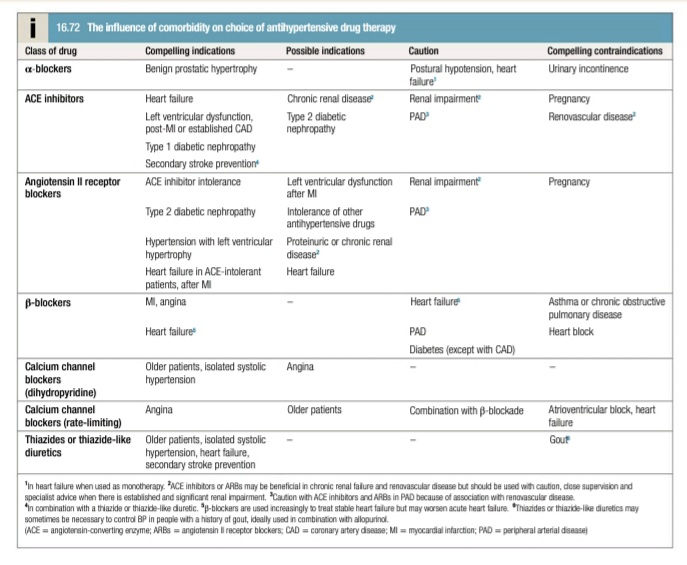 Drug combinations
Age > 55 years
Age <55 yrs
Calcium channel blocker
Ace Inhibitors or ARBs
ACE inhibitor/ARB + calcium channel blocker
ACE inhibitor/ARB + calcium channel blocker+ thiazide diuretic
ACE inhibitor/ARB + calcium channel blocker + thiazide diuretuic + further diuretic or alpha or beta blockers
RESEARCH
Oparil S, Acelajado MC, Bakris GL, Berlowitz DR,
 Cífková R, Dominiczak AF, Grassi G, Jordan J
, Poulter NR, Rodgers A, Whelton PK. 
Hypertension. Nature reviews. Disease primers. 
2018 Mar 22;4:18014.
ETHICS
Before doing any medical treatment, informed
           consent must be taken 


Prognosis should be explained to patients 
     and attendants
Thank You